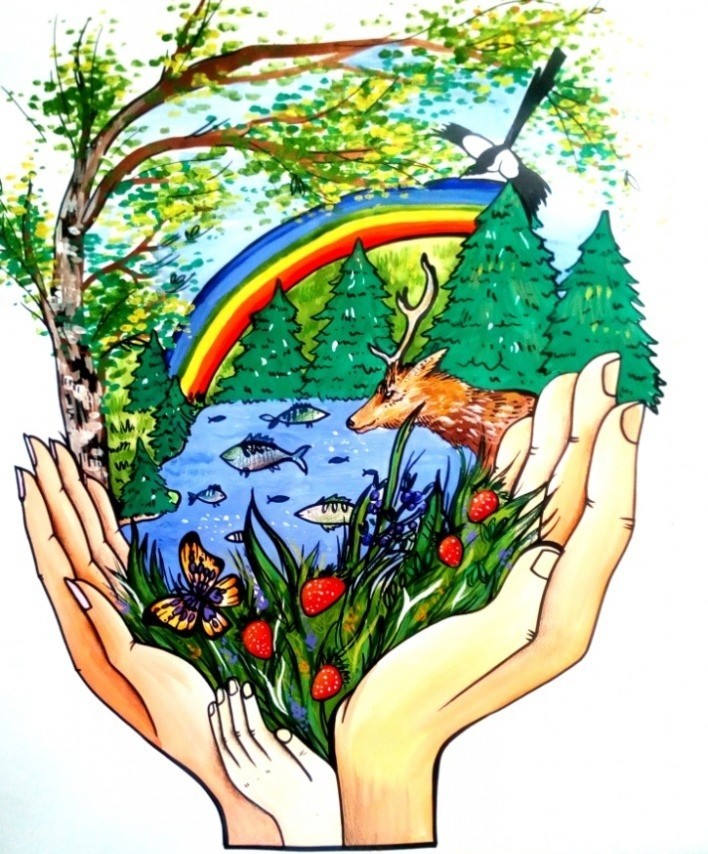 Как защитить природу?
Работу выполнил:
Мошков Данила, 8 лет
Содержание:
Защита животных
Защита окружающего мира
Не ломайте дома животных
Ухаживайте  за живой природой
Всё зависит от нас
Не загрезняйте воду
Не загрезняйте воздух
Не загрезняйте природу
Защита животных
Защита окружающего мира
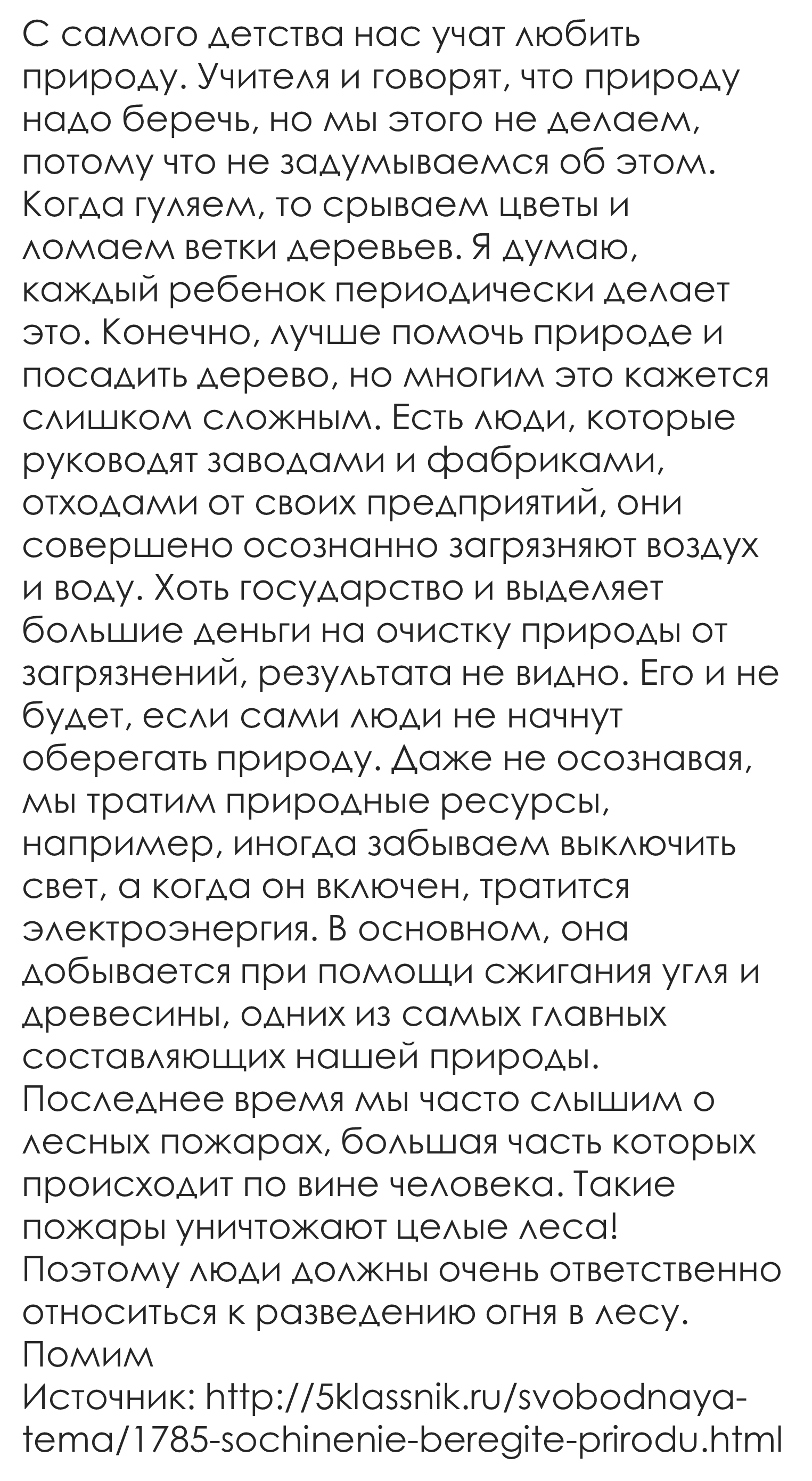 Последнее время мы часто слышим о лесных пожарах, большая часть которых происходит по вине человека. Такие пожары уничтожают целые леса! Поэтому люди должны очень ответственно относиться к разведению огня в лесу. Помимо этого очень много людей, особенно летом, ходят в походы. После их приключений в лесу часто остается много мусора, который загрязняет окружающую среду. Мы должны изменить себя и окружающий мир. Нужно никогда не бояться сделать замечание человеку, который намеренно бросает мусор мимо урны. Нужно принимать участие в проектах и акциях, которые помогут природе.
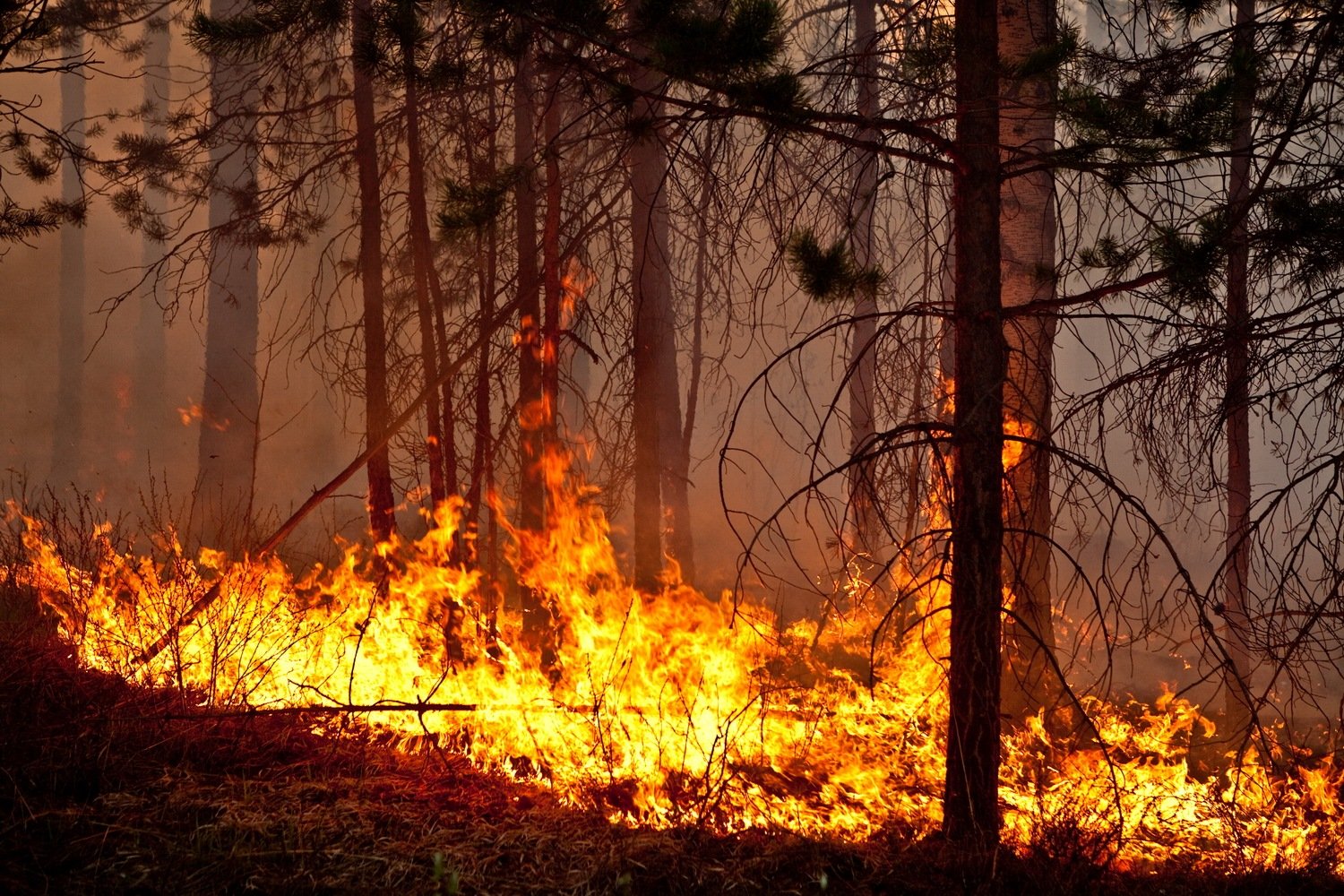 Не  ломайте дома животных
Ухаживайте  за живой природой
Всё в наших руках
Не загрезняйте воду
Не загрезняйте воздух
Не загрезняйте природу!
Это моя первая презентация
Спасибо за внимание!